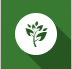 GCSE Knowledge OrganiserUnit 1 – Waves
NUSA
SCIENCE
TWO
ONE
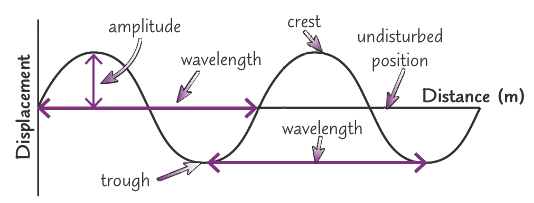 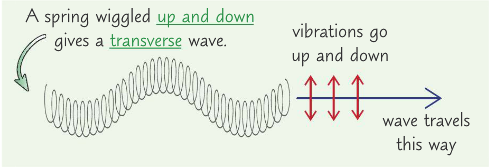 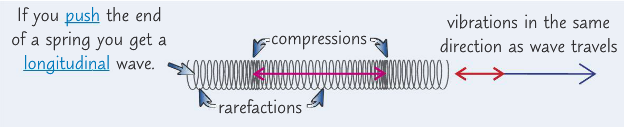 THREE
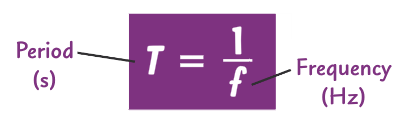 Speed of sound in air = 330 m/s
FOUR
Electromagnetic (EM) waves are transverse waves
They transfer energy from a source to an absorber
All EM waves travel at the same speed through air or a vacuum (space)
They are vibrations of electric and magnetic fields (not particles)
EM waves travel at different speeds in different materials (which can lead to refraction)
We group EM waves based on their frequency and wavelength (see the spectrum above)
Our eyes can only detect a small section of the EM waves – visible light
EM waves are generated by different changes in the atoms of their nuclei
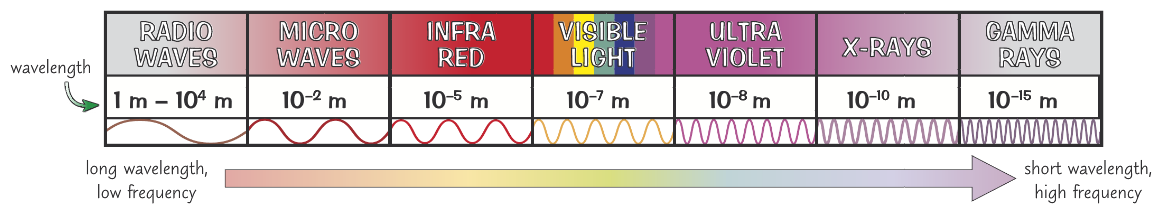 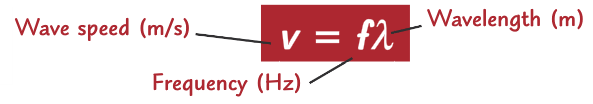 When a wave meets a boundary between two materials, three things can happen:
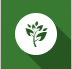 GCSE Knowledge OrganiserUnit 1 – Waves
NUSA
SCIENCE
FIVE
Refraction
When a wave crosses a boundary of a different material, it changes speed
If the wave is travelling along the normal it will change speed but is not refracted
If the wave hits the boundary at an angle it changes direction, it is refracted
As the wave travels into the second material, it slows down and bends towards the normal
As the wave leaves the material, it speeds up and bends away from the normal
The higher the density of material, the more the wave is refracted (the more the wave slows down)
The wavelength of the wave changes when it is refracted, but the frequency stays the same
SIX
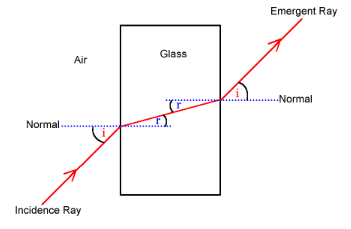 Refraction
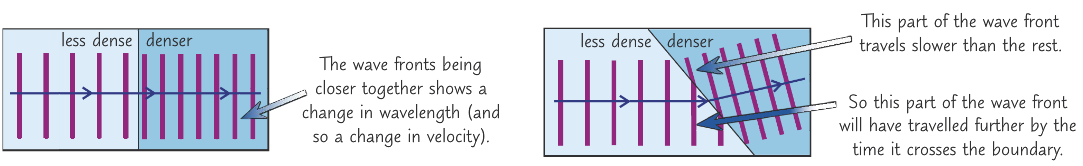 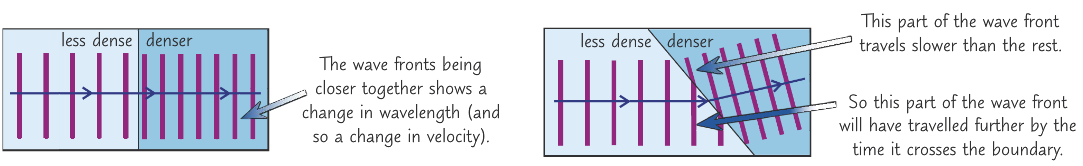 SEVEN
EIGHT
Required Practicals
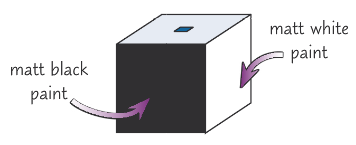 Leslie Cube – Infrared emission
Ripple tank – waves in a liquid 
(calculate the speed of waves)
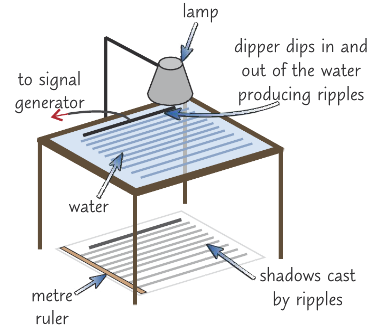 A Leslie cube is a hollow, watertight, metal cube made of e.g. aluminium, whose four vertical faces have different surfaces (e.g. matt black, shiny metal) – to investigate IR emission
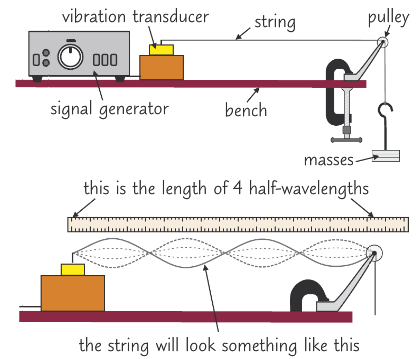 Waves on a string (solid)
(calculate the speed of waves)